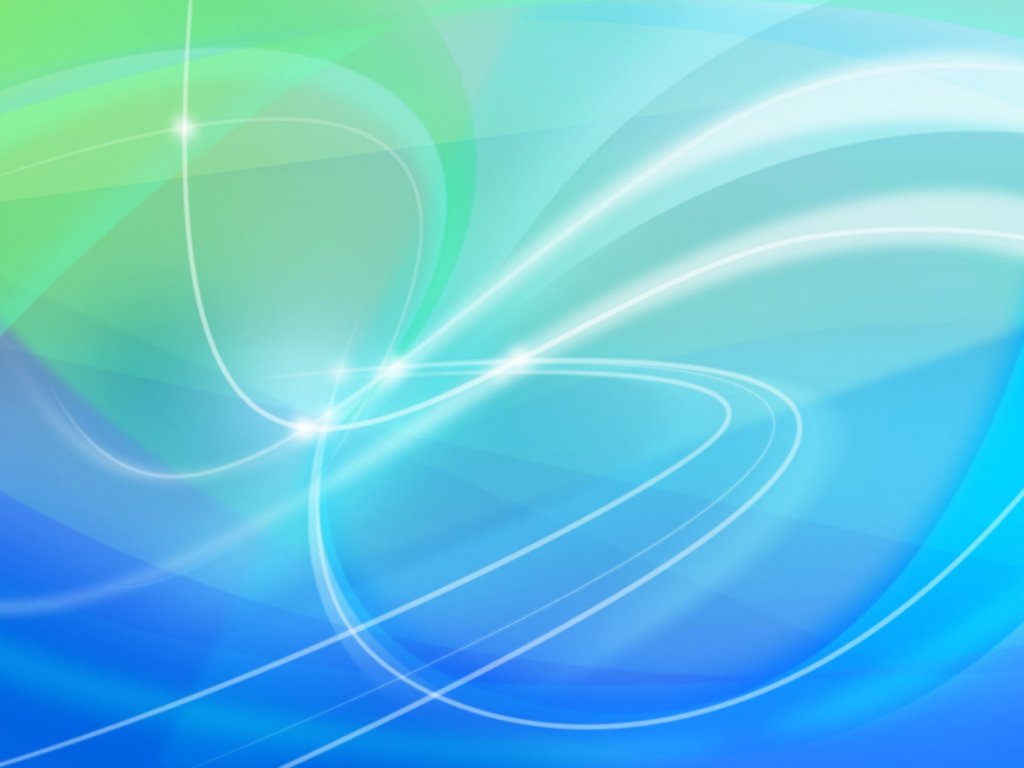 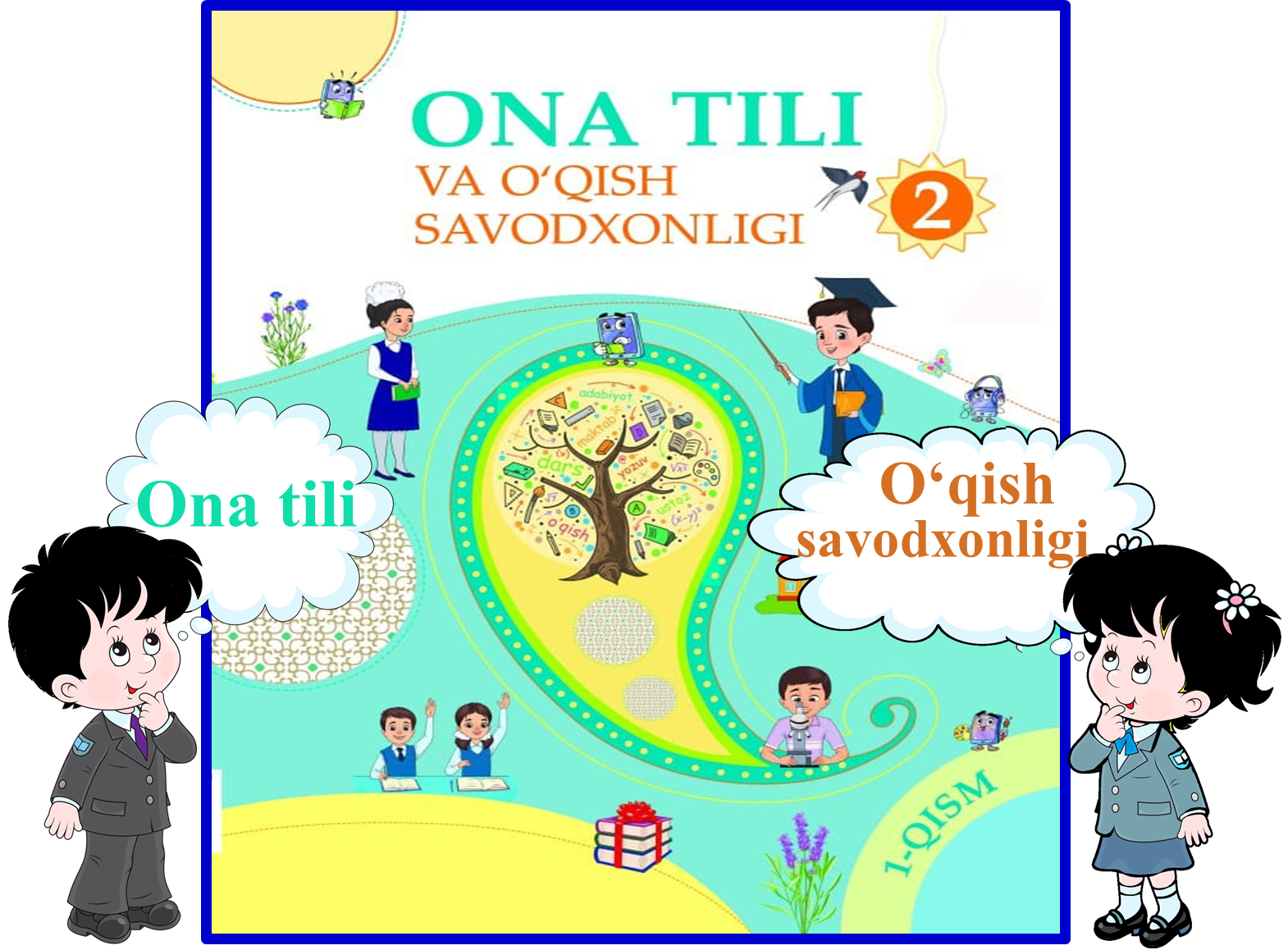 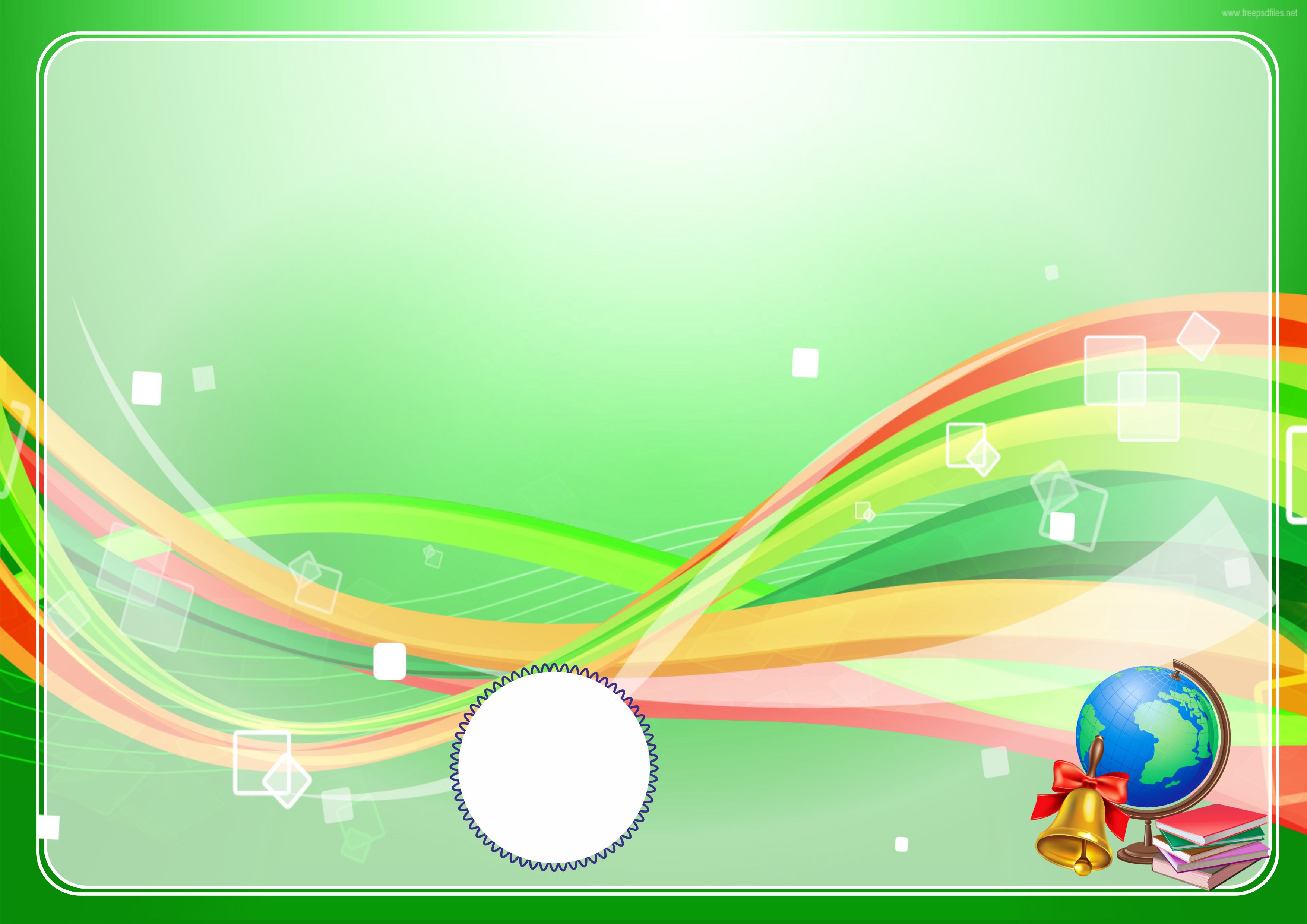 Bo‘lim: Tug‘ilgan kuning bilan!
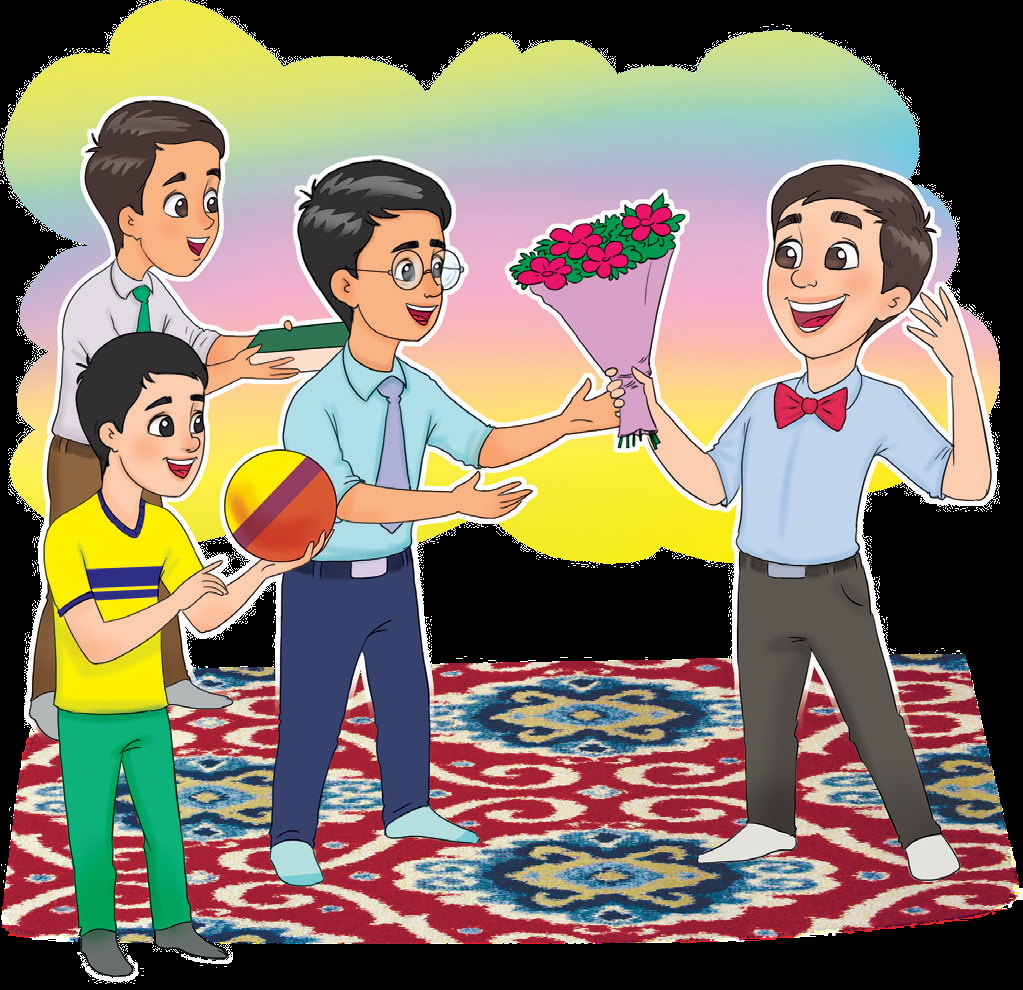 Mavzu: Eng yaxshi sovg‘a
Abdurahmon Akbar
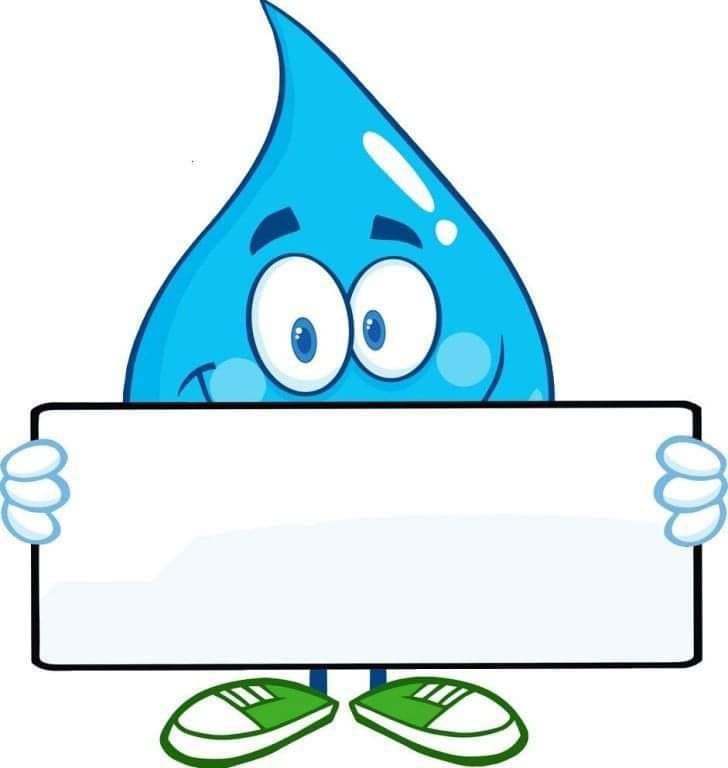 26-dars
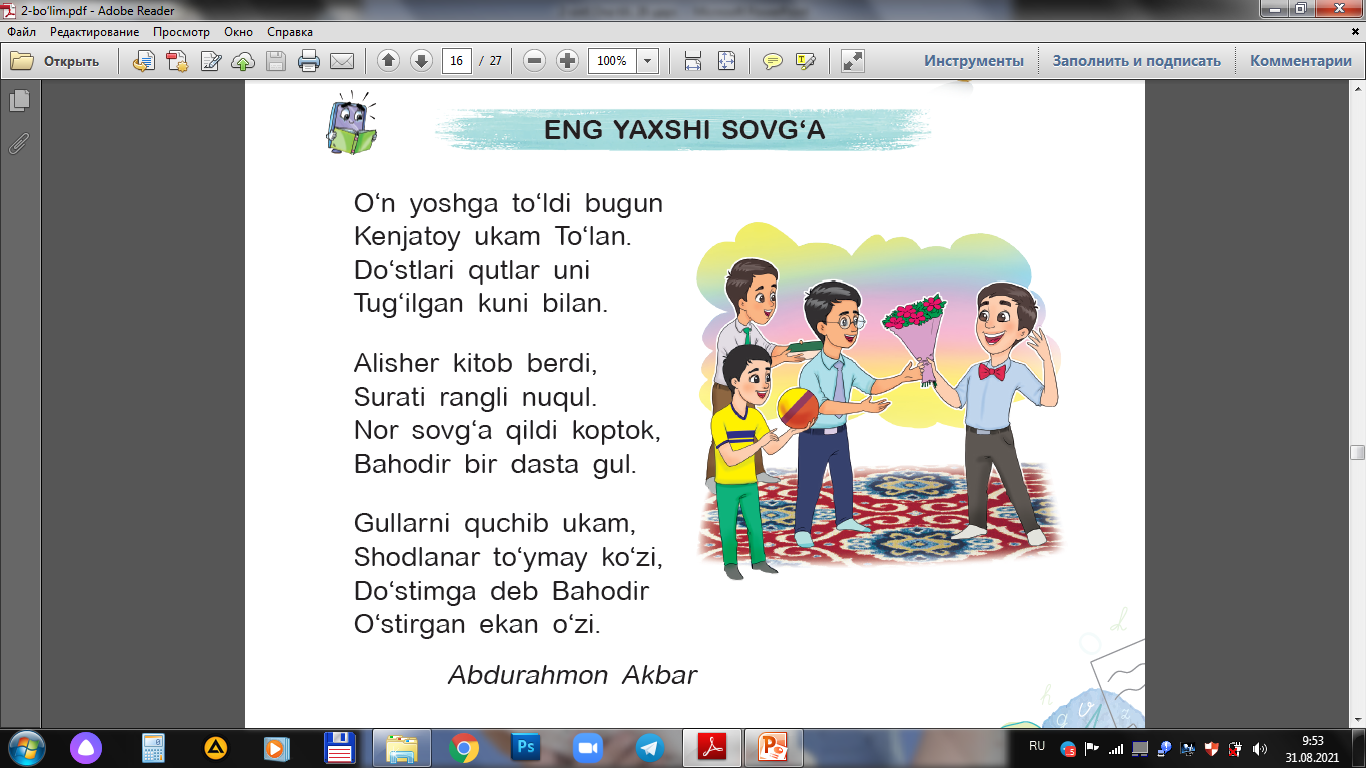 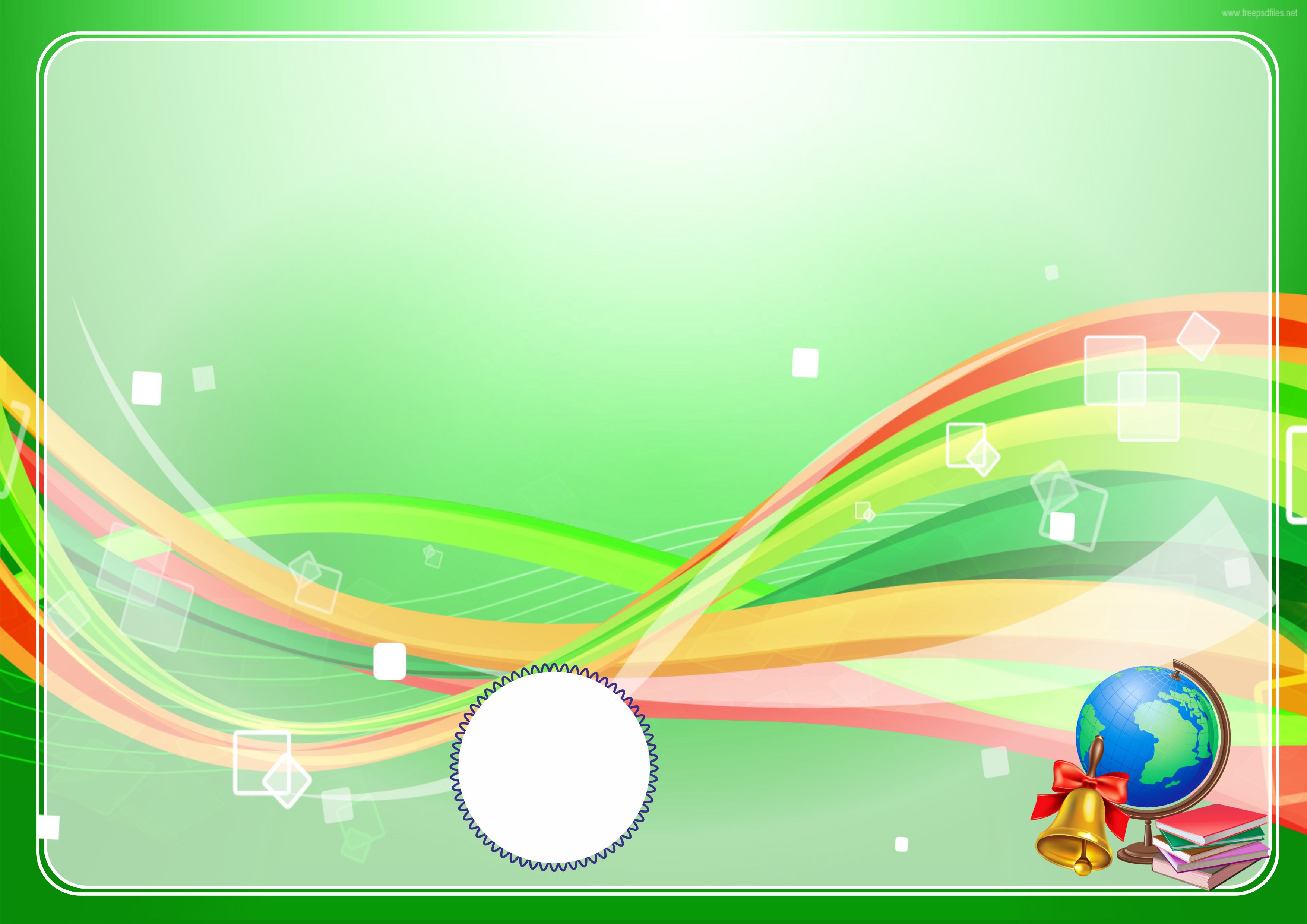 Eng yaxshi sovg‘a
Abdurahmon Akbar
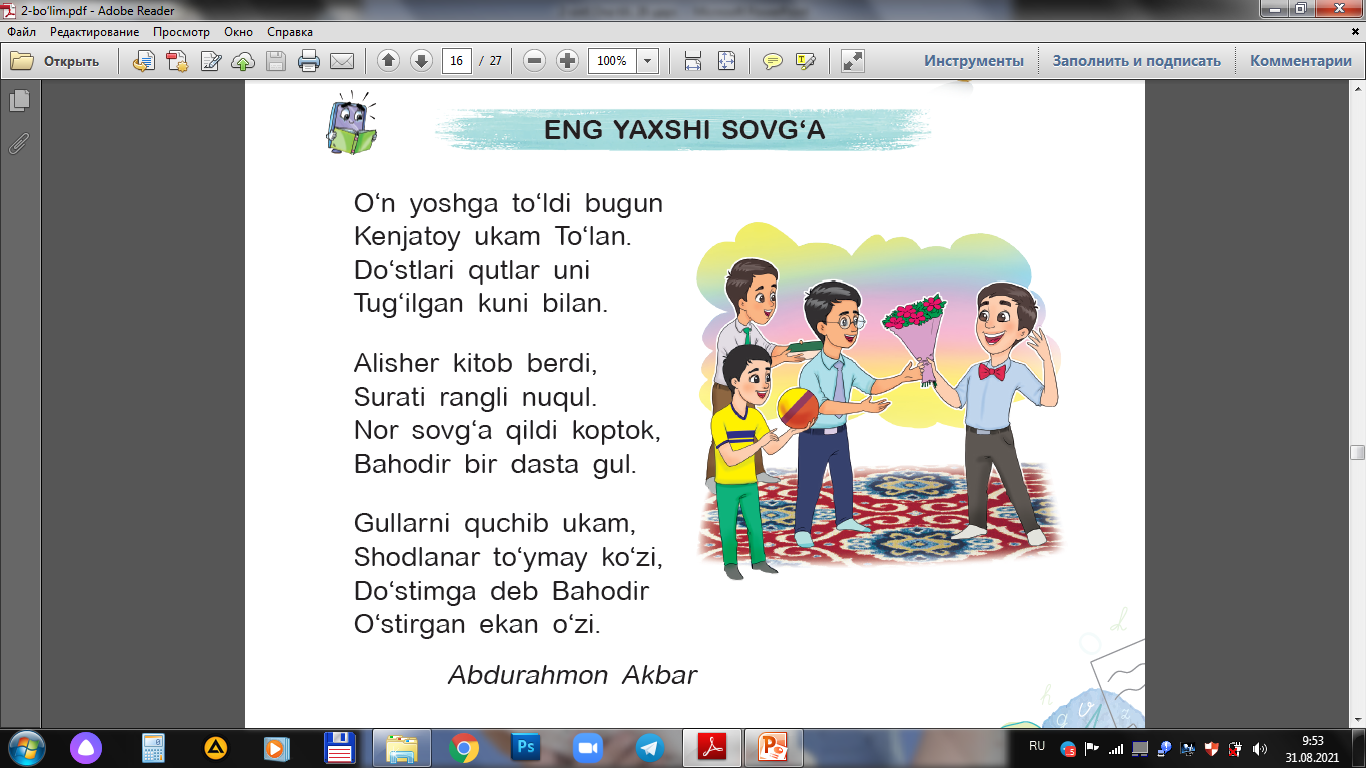 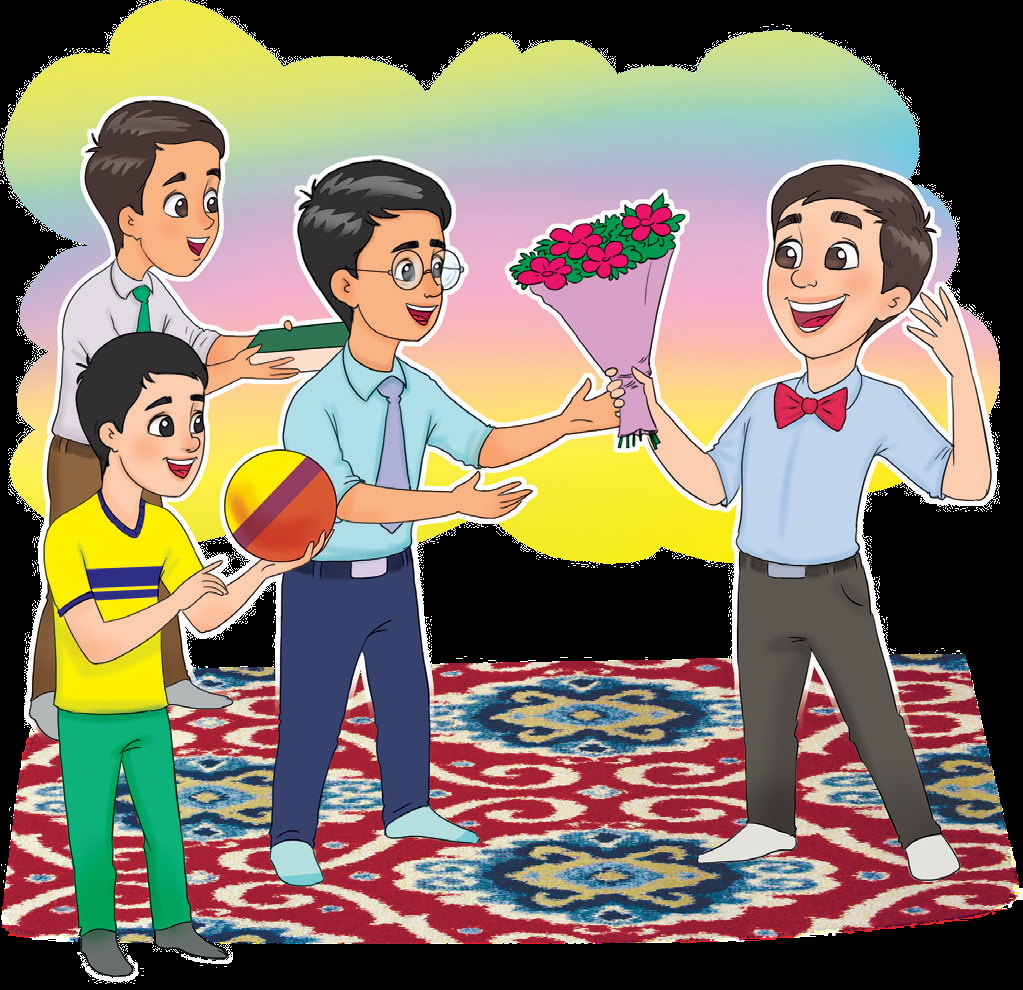 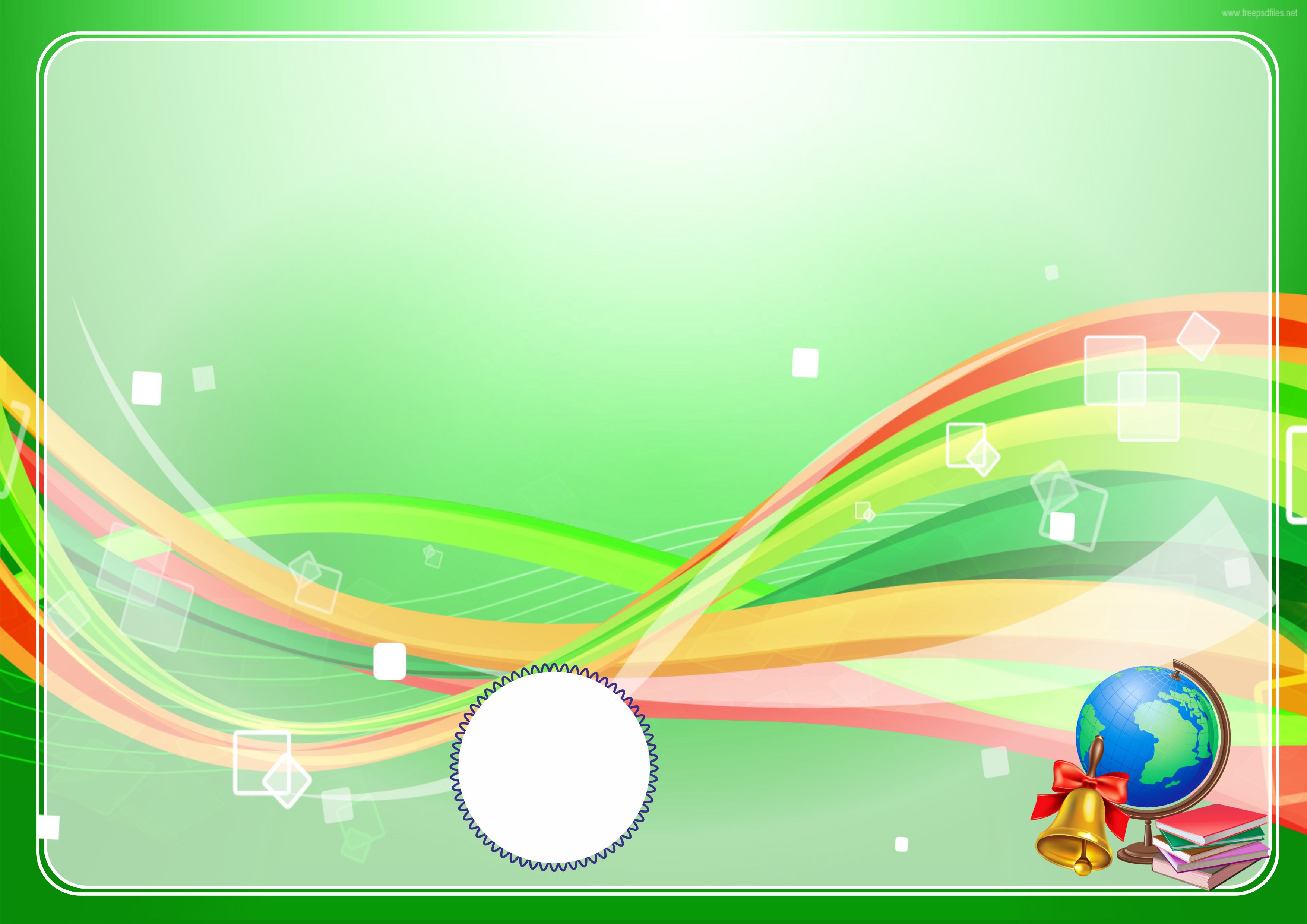 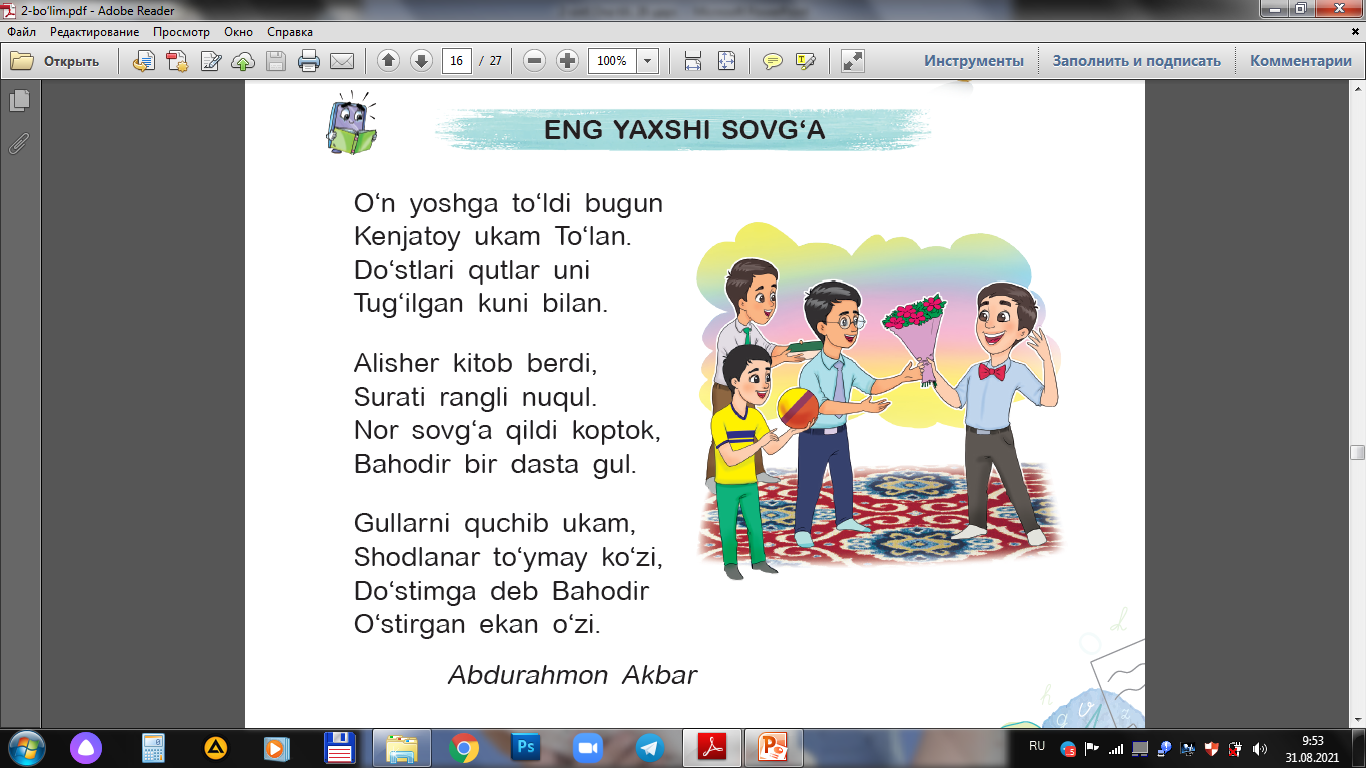 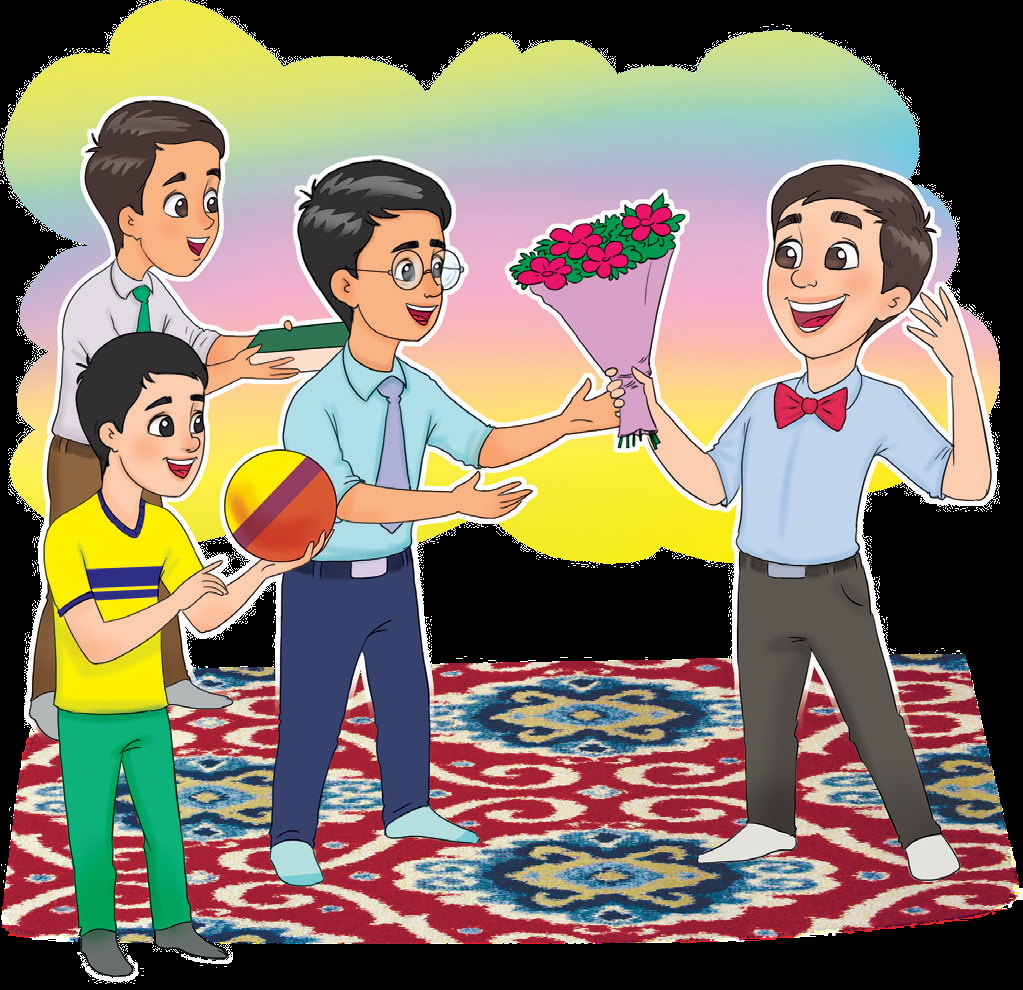 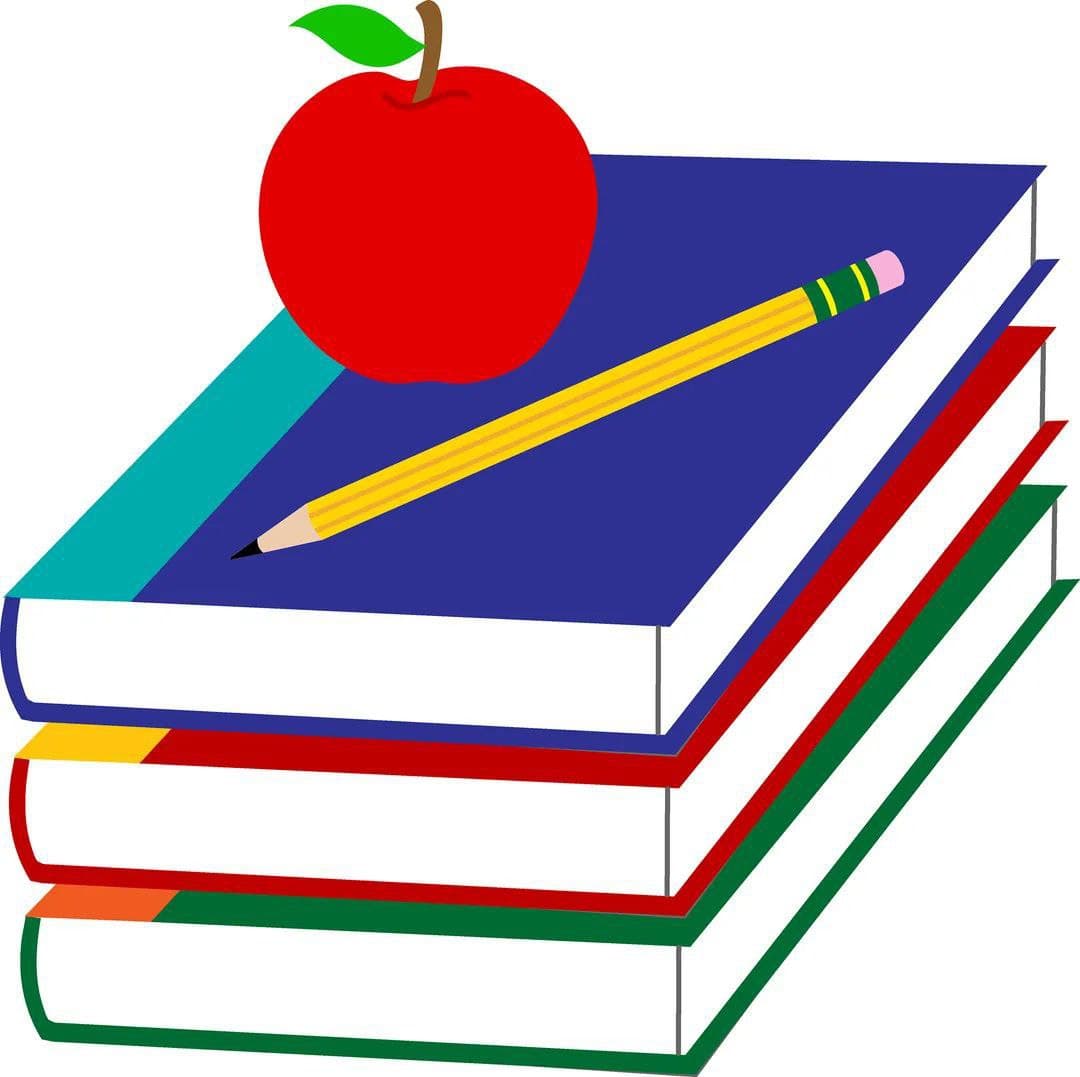 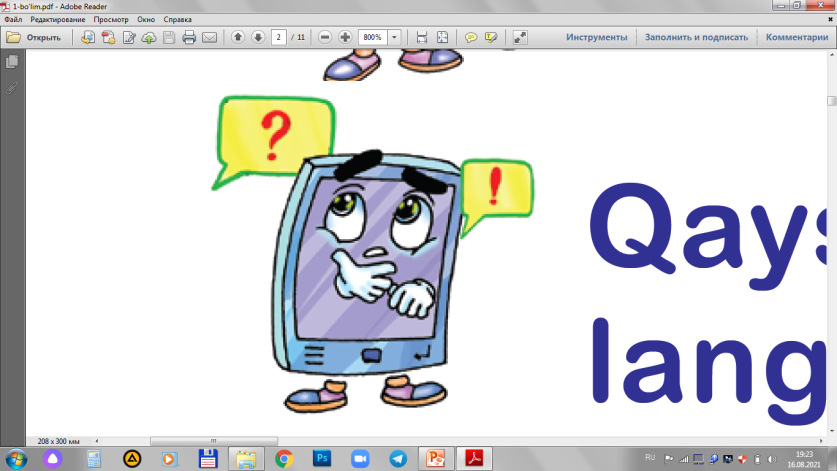 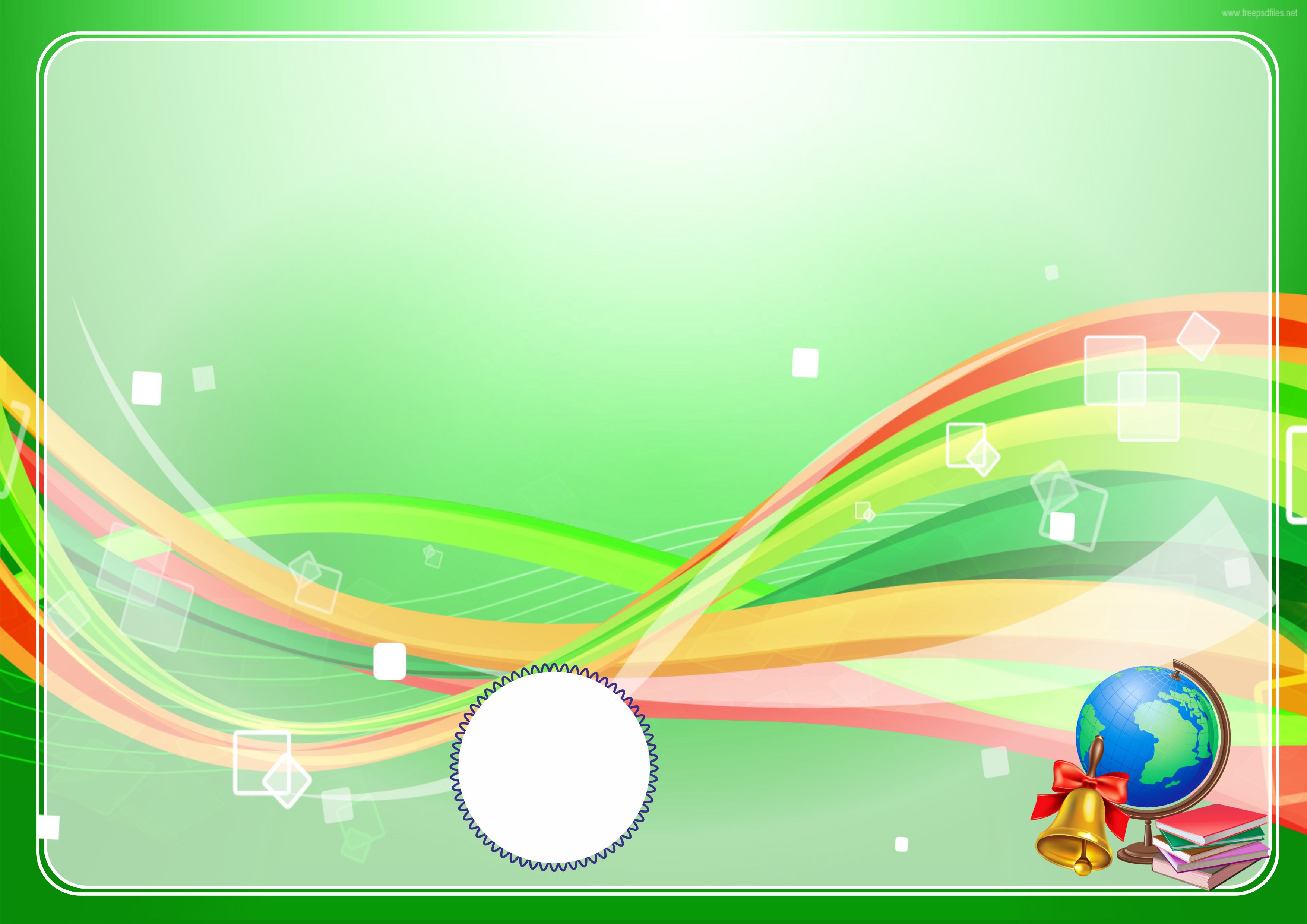 Savollarga javob bering
Kimning tug‘ilgan kuni edi?
U necha yoshga to‘ldi?
Alisher To‘langa qanaqa kitob sovg‘a qildi?
Nor nima sovg‘a qildi? Bahodir-chi?
To‘lan qaysi sovg‘adan eng ko‘p xursand bo‘ldi? Nima uchun?
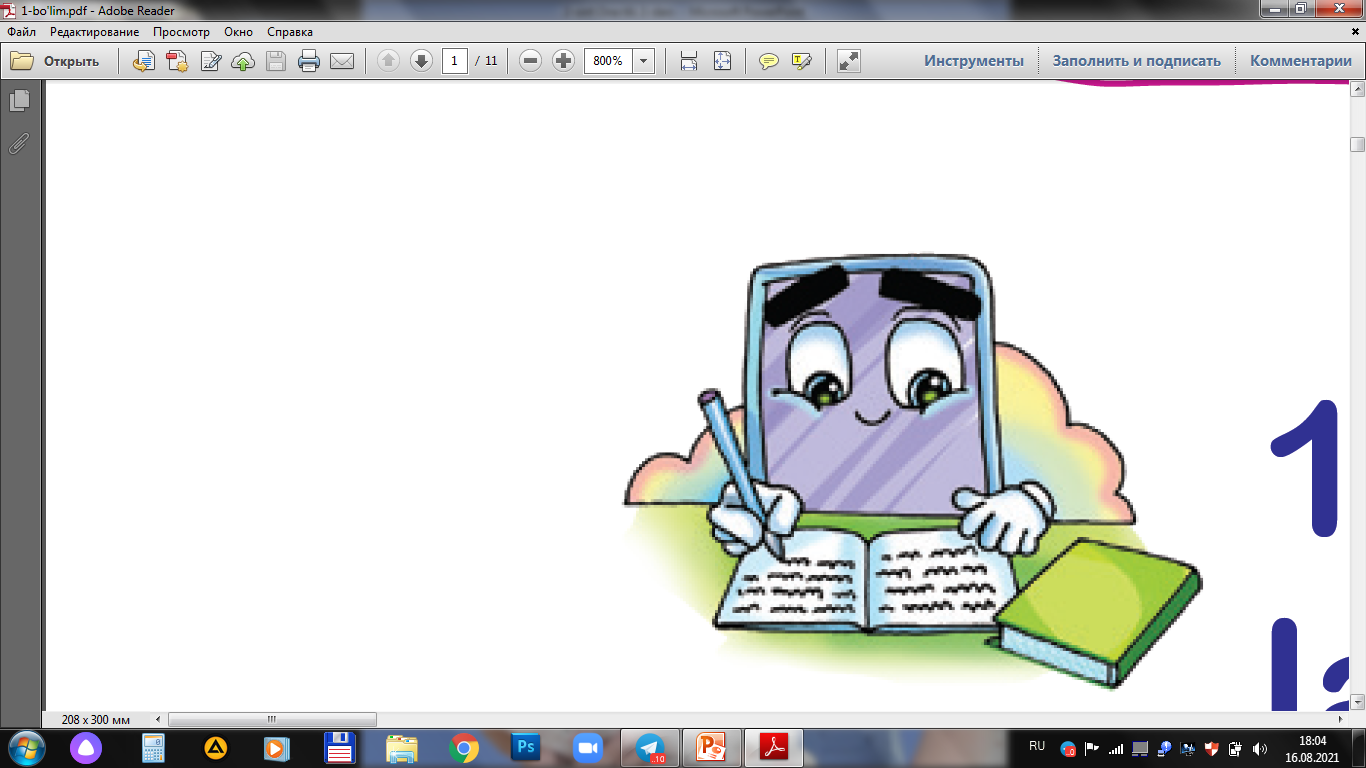 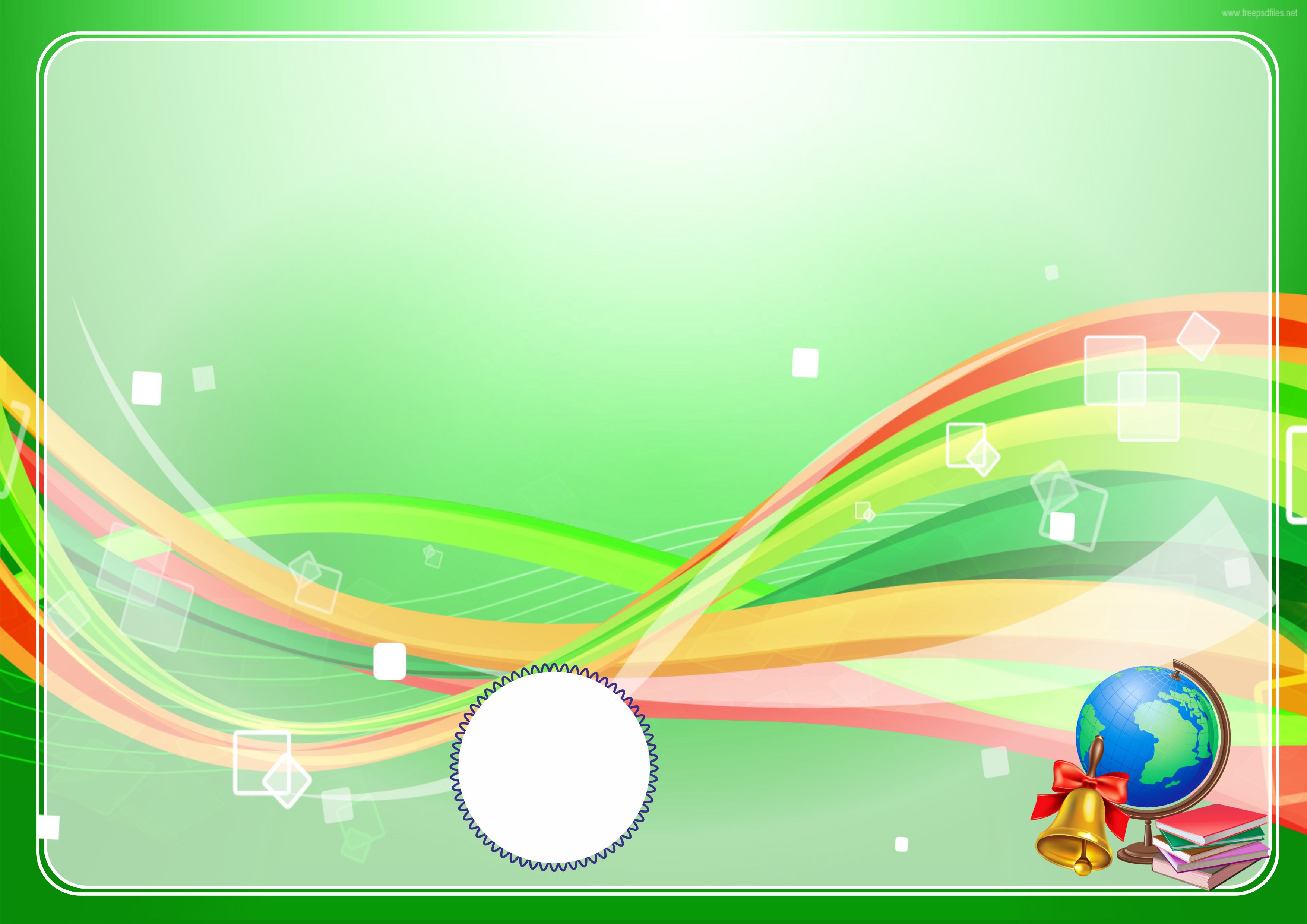 Topshiriq. She’rga asoslanib, rasmdagi bolalarning ismini yozing.
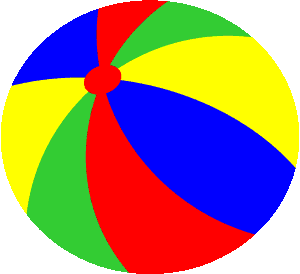 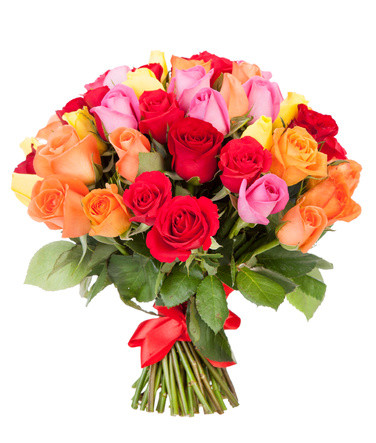 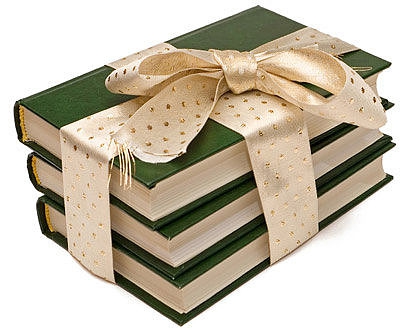 Alisher
Nor
Bahodir
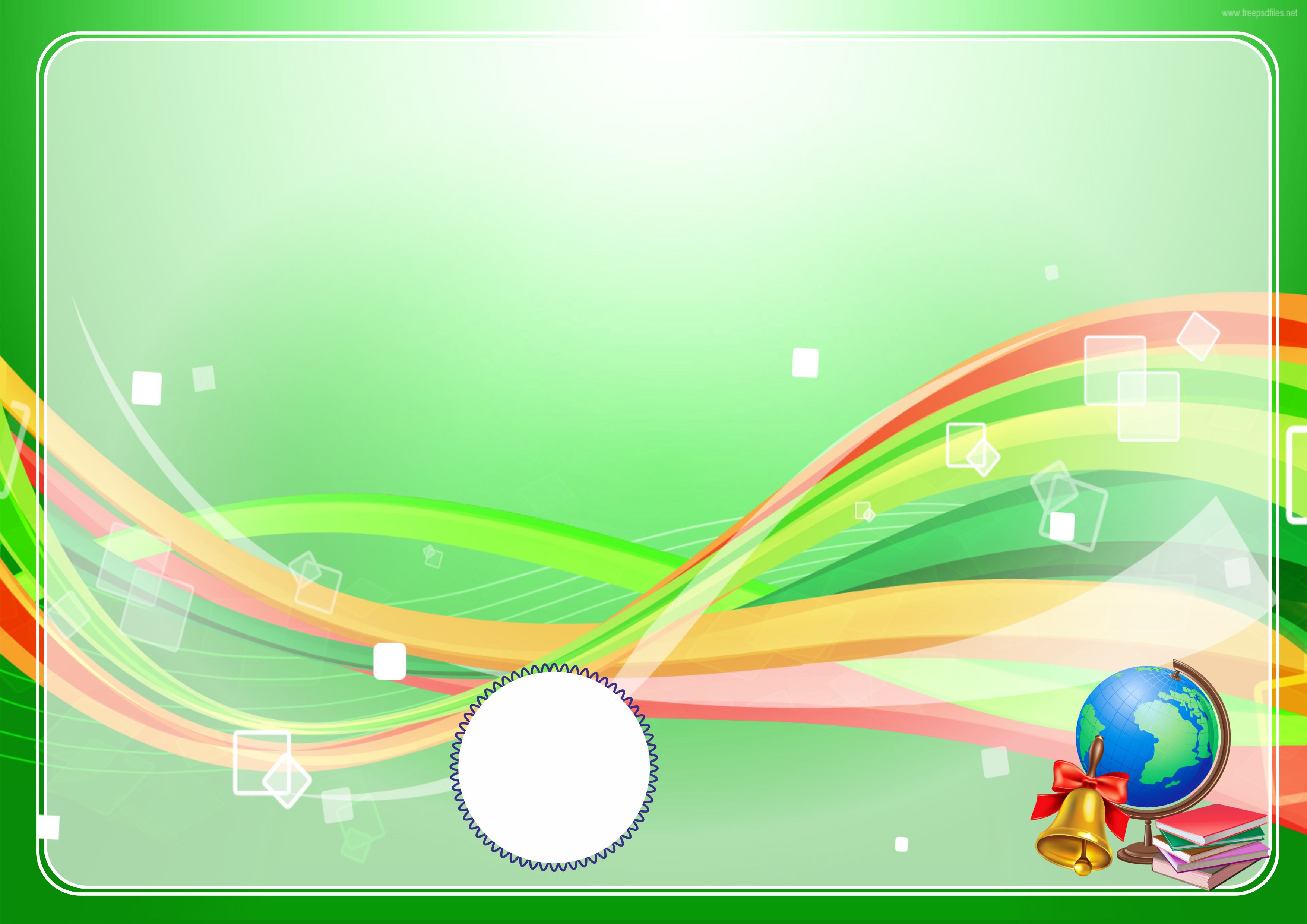 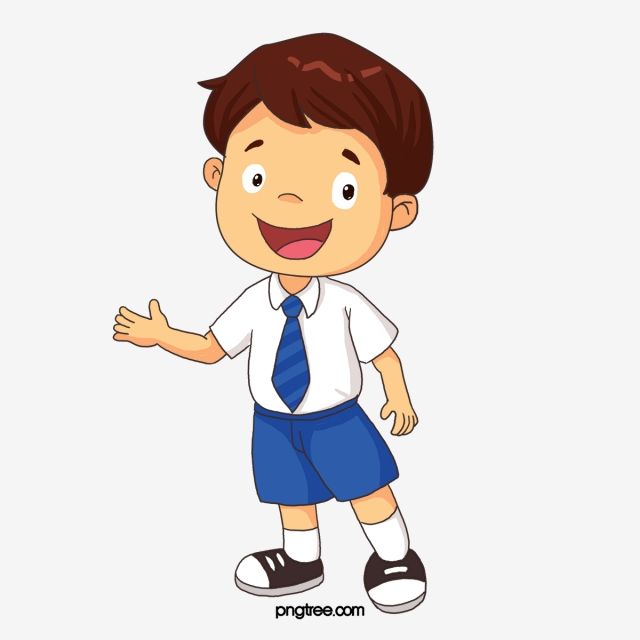 Bugungi dars haqida 
oila a’zolaringiz bilan suhbatlashing
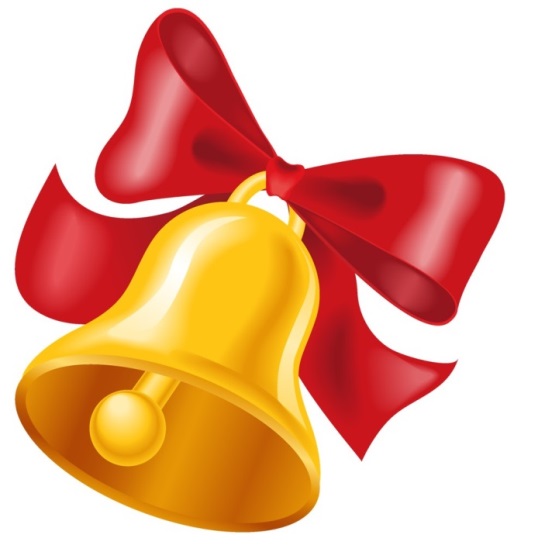